Menù speciale mimosa
Antipasto
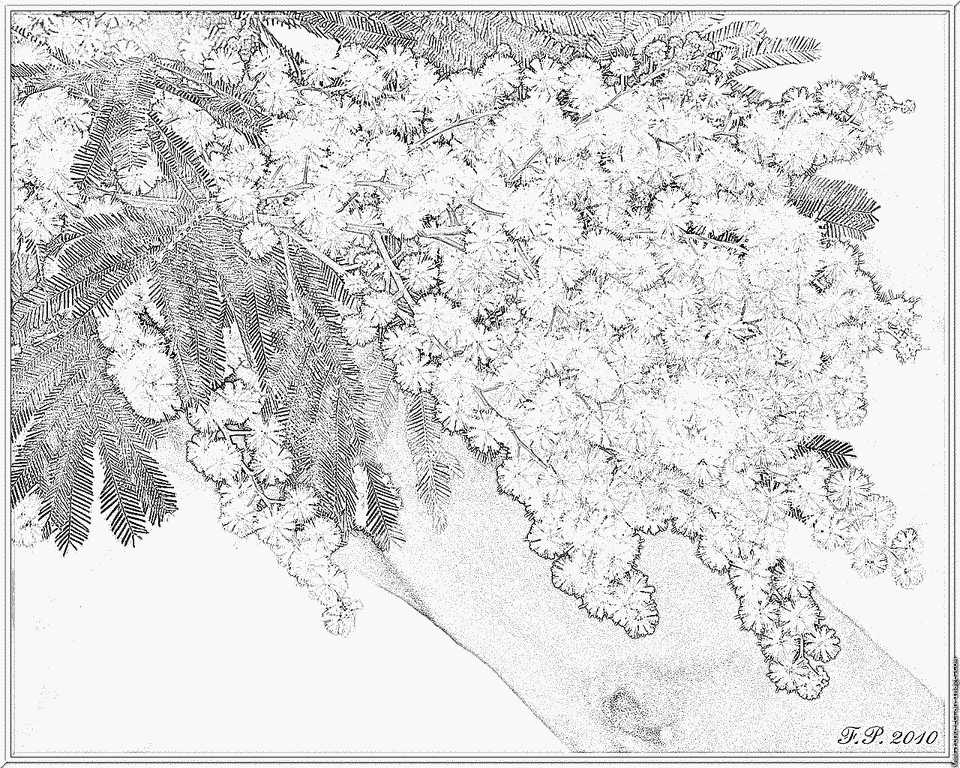 Bruschetta mimosa con la tapenade fresca d’olive verdi e la sua mimosa
Primo
Uova con gamberetti alla cipollina e la sua scorza di limone
Secondo
Carpaccio di manzo e patate fritte con il suo giardino di verdure con mimosa
Formaggi
Assortimento di formaggi sul suo vassoio di legno  mimosa
Dolce
Torta mimosa
Il caffé
Espresso corposo con le sue fritelle alla mimosa e fiori d’arancio